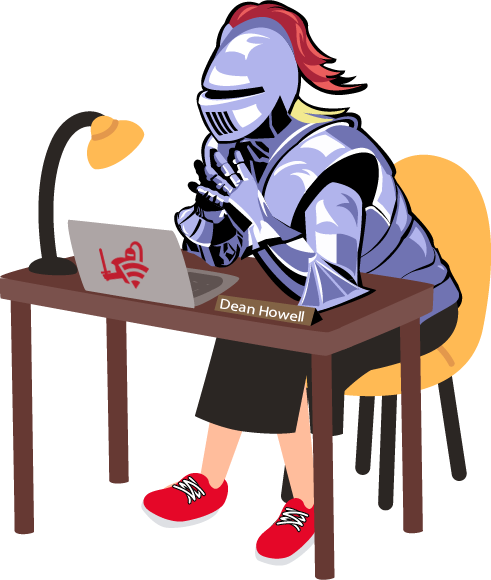 1
Technology Support
Communication &
Canvas Support
2
3
Student Support
Faculty Support
4
Professional
Development
5
Technology Support
Canvas Support – tickets average 500 per month
Online Student Surveys – online courses and some dual enrollment
Help Desk Tickets – on various technology support
Tech on campus- Collaborating with Tech Support Services, Scheduling, and Student Support Services
Need your help with this project
Comprehensive list of tech on campus
How can we help with training?
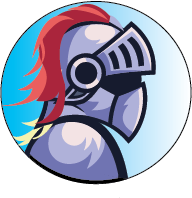 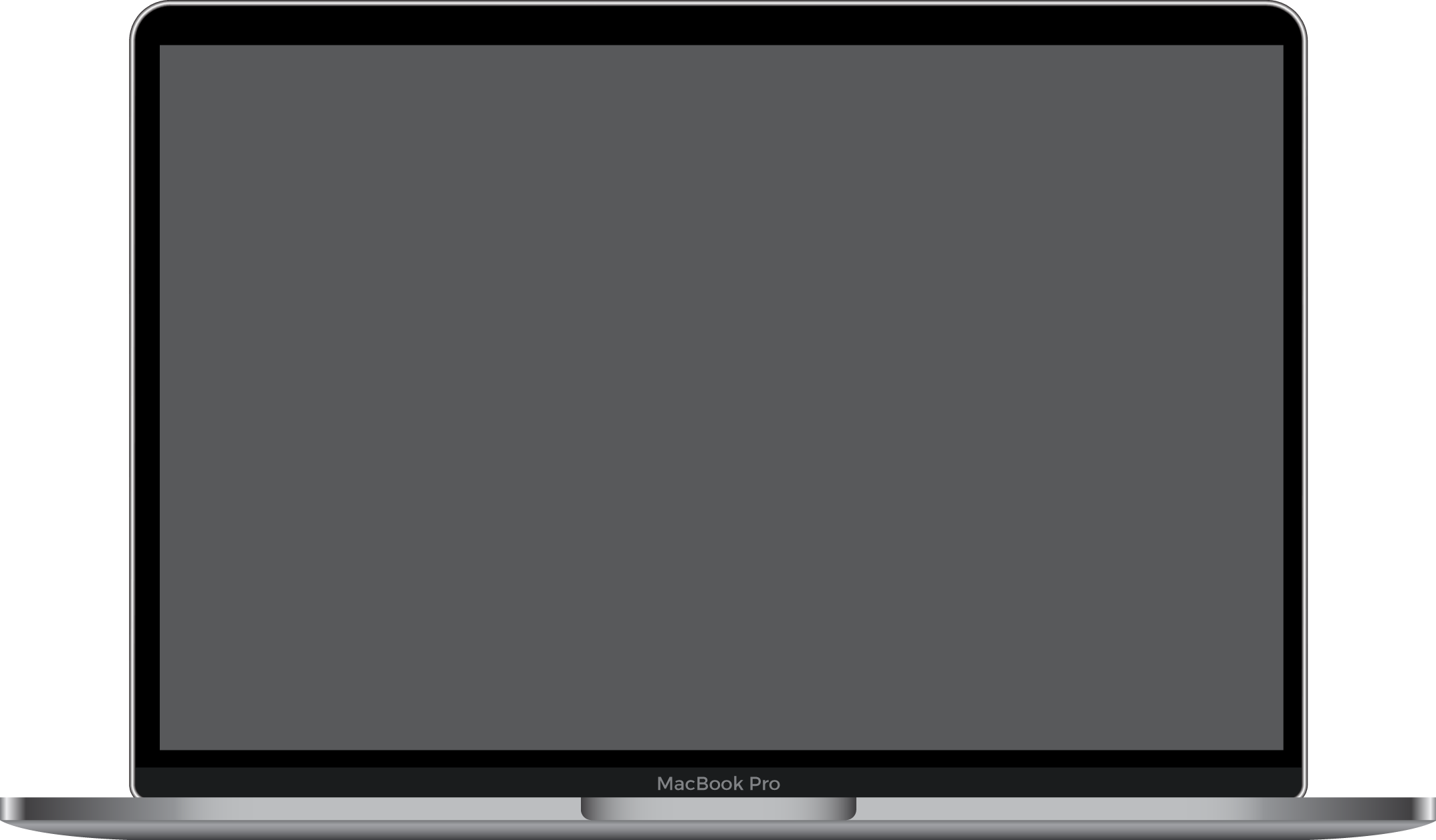 Back
Communication & Campus Support
Faculty and student perspectives – Twice a week (faculty and student posts)
A.T. Blog
Helpful updates, Canvas, Humanizing and Accessibility Tips – bi-weekly or monthly
A.T. Blasts
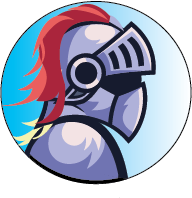 Bi-weekly reports
Pedagogy in Practice
Weekly posts
Social Media
A & R with Canvas Modules 
 Public Safety;
CLEAR/Person-Up/ NSF/OER
Campus 
Support
Back
Student Support
Renegade HUB – Canvas, AppStream and other technology
Blog Communication – twice a week
Accessibility support with captioning for various recorded training – 27 sessions so far from Fall
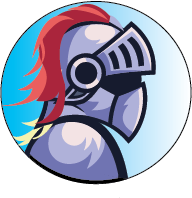 Back
Faculty Support
INFODATA 02
INFODATA 04
Workshops, Dept presentations, Faculty Forums
Canvas – Pedagogy
Pre and post evaluation support
Assistive technology
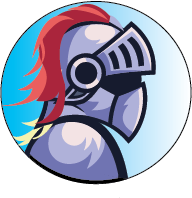 02
03
04
05
01
INFODATA 01
INFODATA 03
INFODATA 05
One on One and small group
Online and Classroom Teaching Support
HyFlex;
Podcasting, greenscreens, tablets, VR
Back
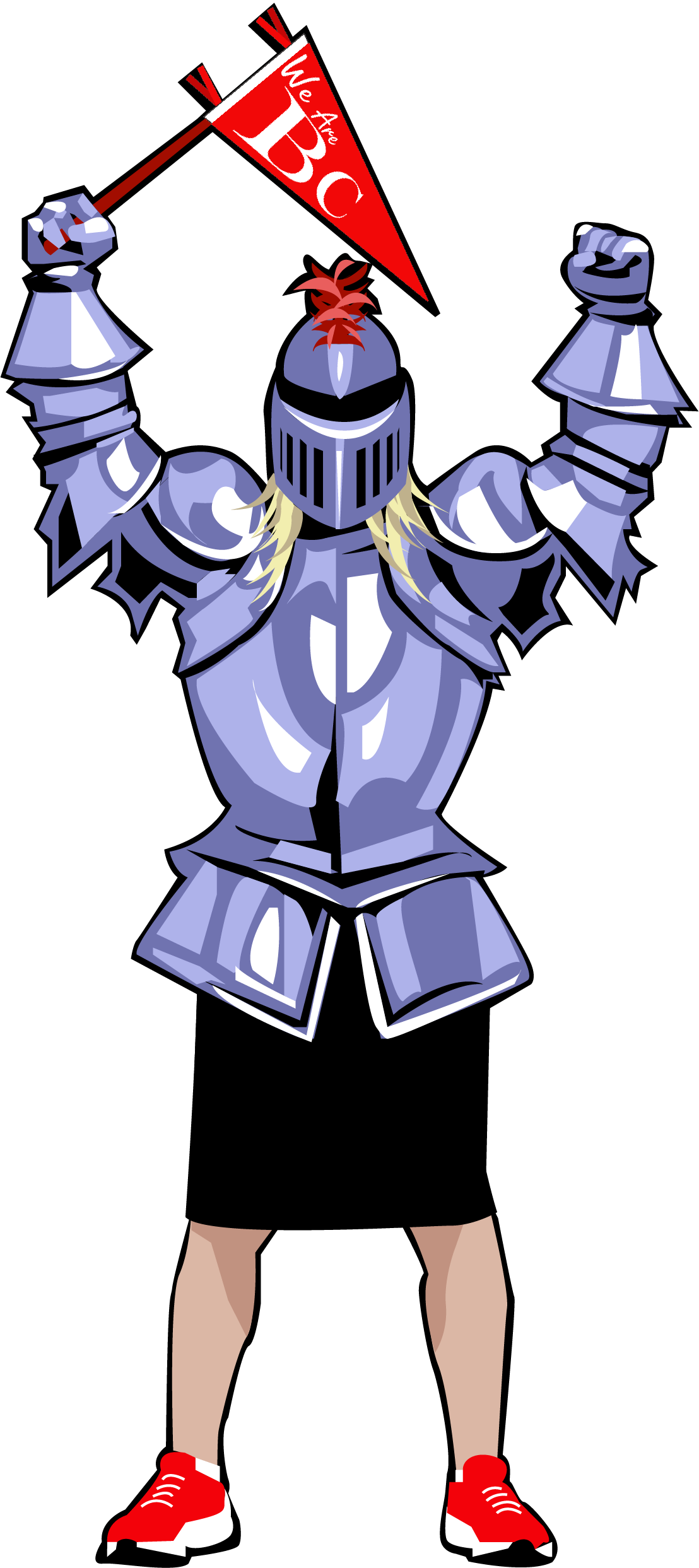 Professional Development
x8
x8
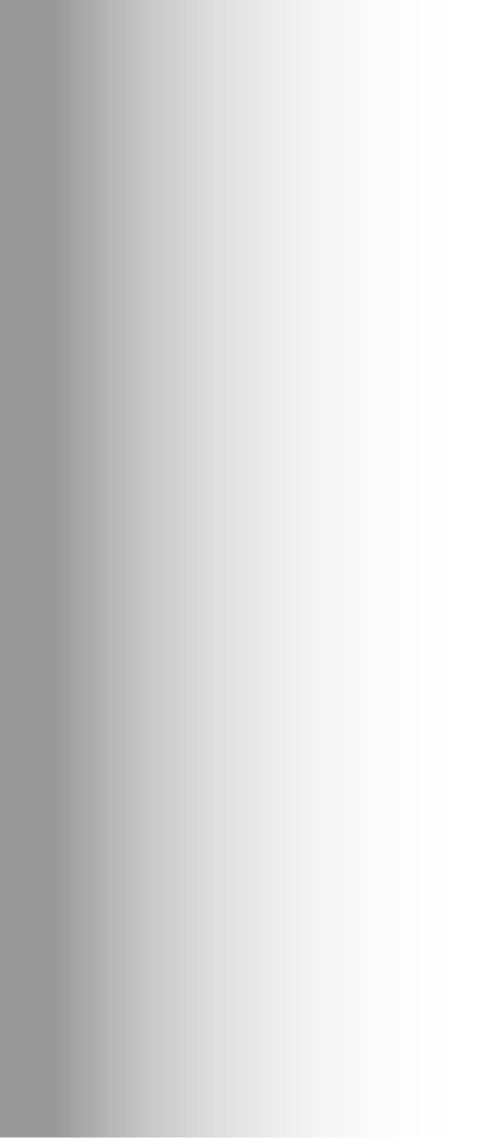 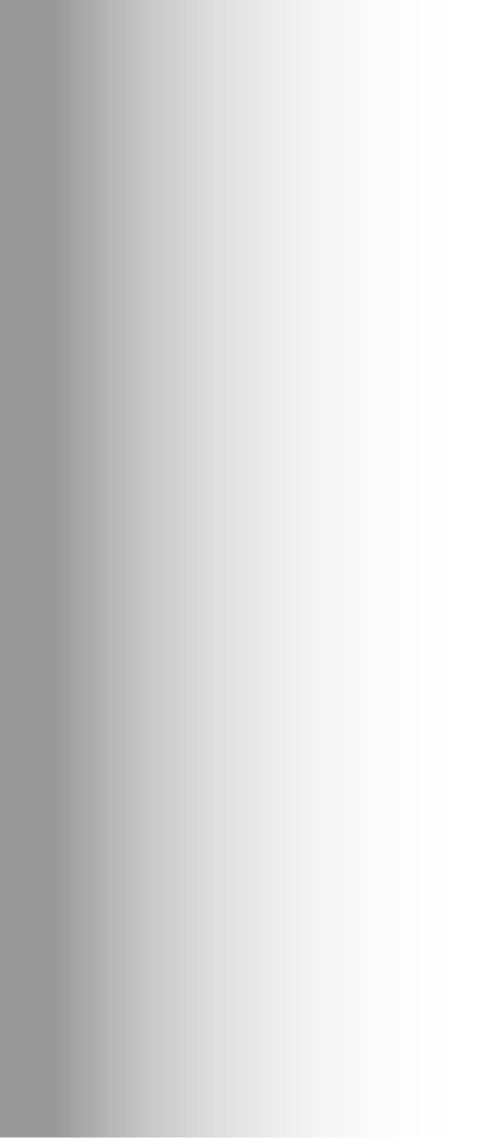 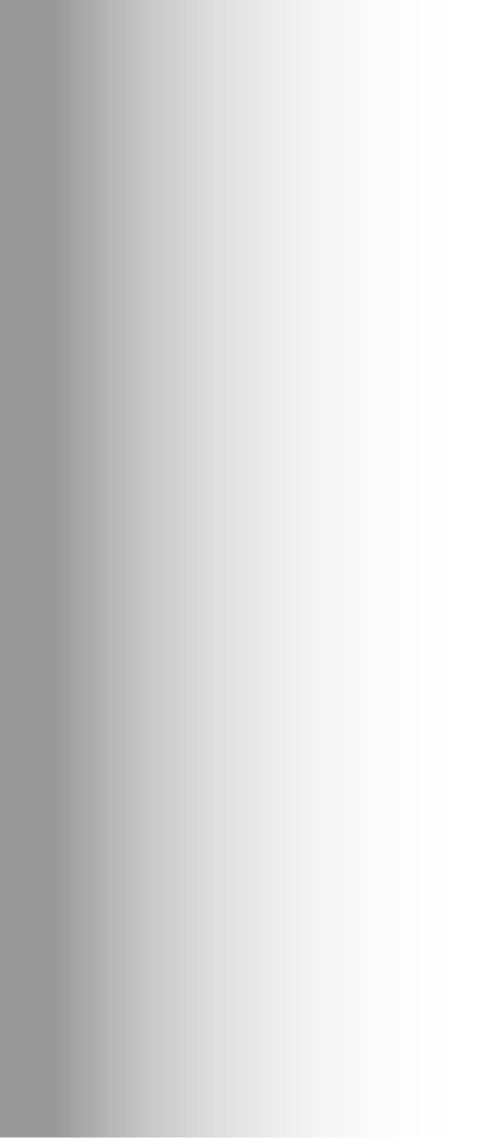 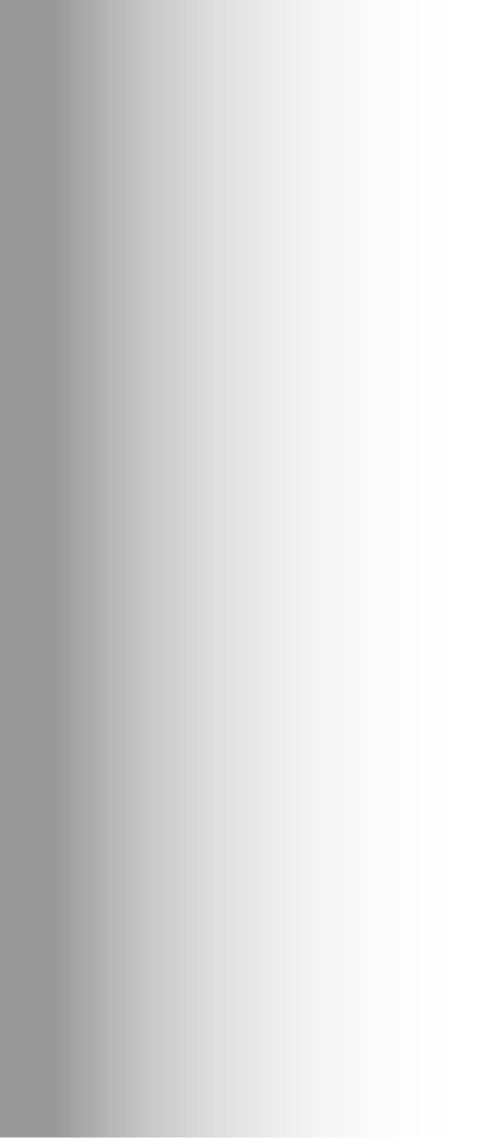 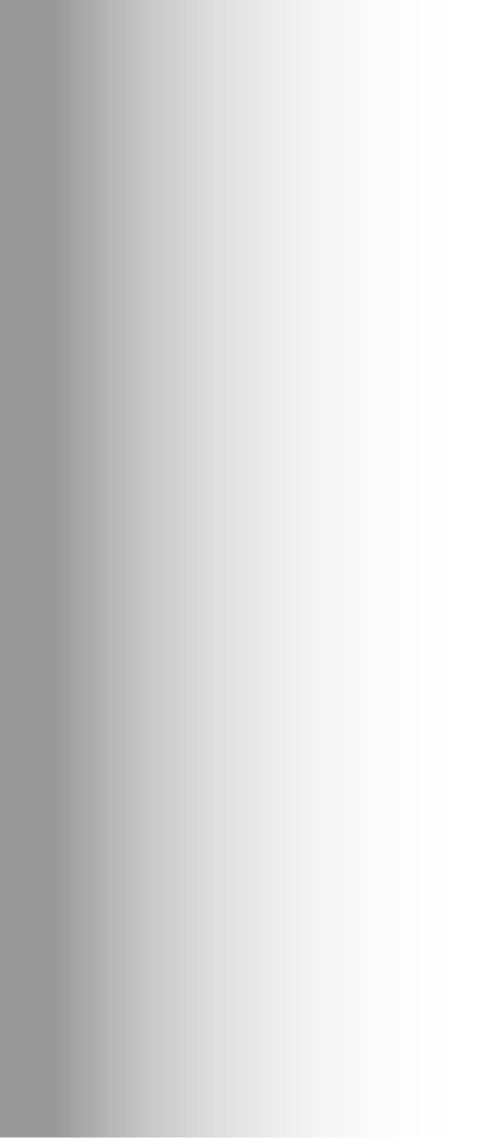 Dean Christie Howell
Back
New Employee Orientation

New Management Academy

New Classified Academy
x8
Faculty Forums
Adjunct Faculty Seminars
FLEX Week PD Training
New Faculty Seminars
Monthly
x8
Fall and Spring Sessions average 72-75 sessions
x9